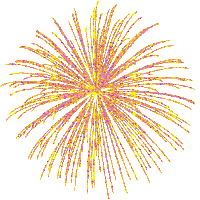 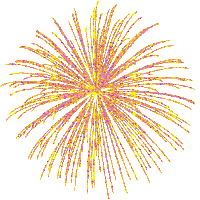 VACANCES
Du 28 au 31 Décembre
Lundi  28

BONHOMME DE NEIGE EN FOLIE
Jeu d’ombre
Ma maison en pain d’épice
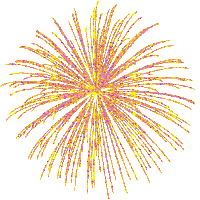 MARDI 29

Deco d’hiver 
FRESQUE D’hiver
Memory
Mon  ours polaire
MERCREDI 30

CarteS de voeux
ANIMAUX POLAIRES
Peinture en FETE
JEUDI 31

PETITE VIDEO AVEC POP CORN
JEUX EN LIBERTE AVEC  CHOCOLAT  CHAUD
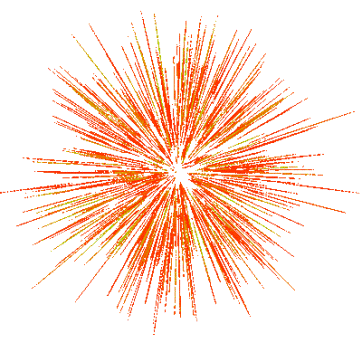 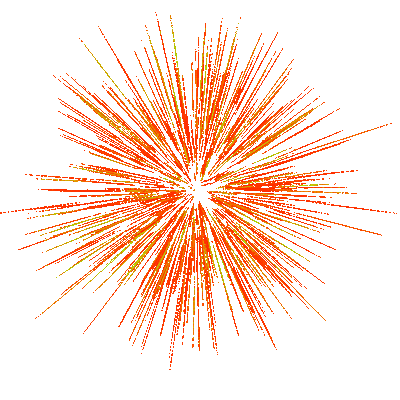 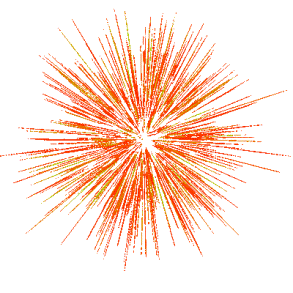 MEILLEURS VOEUX